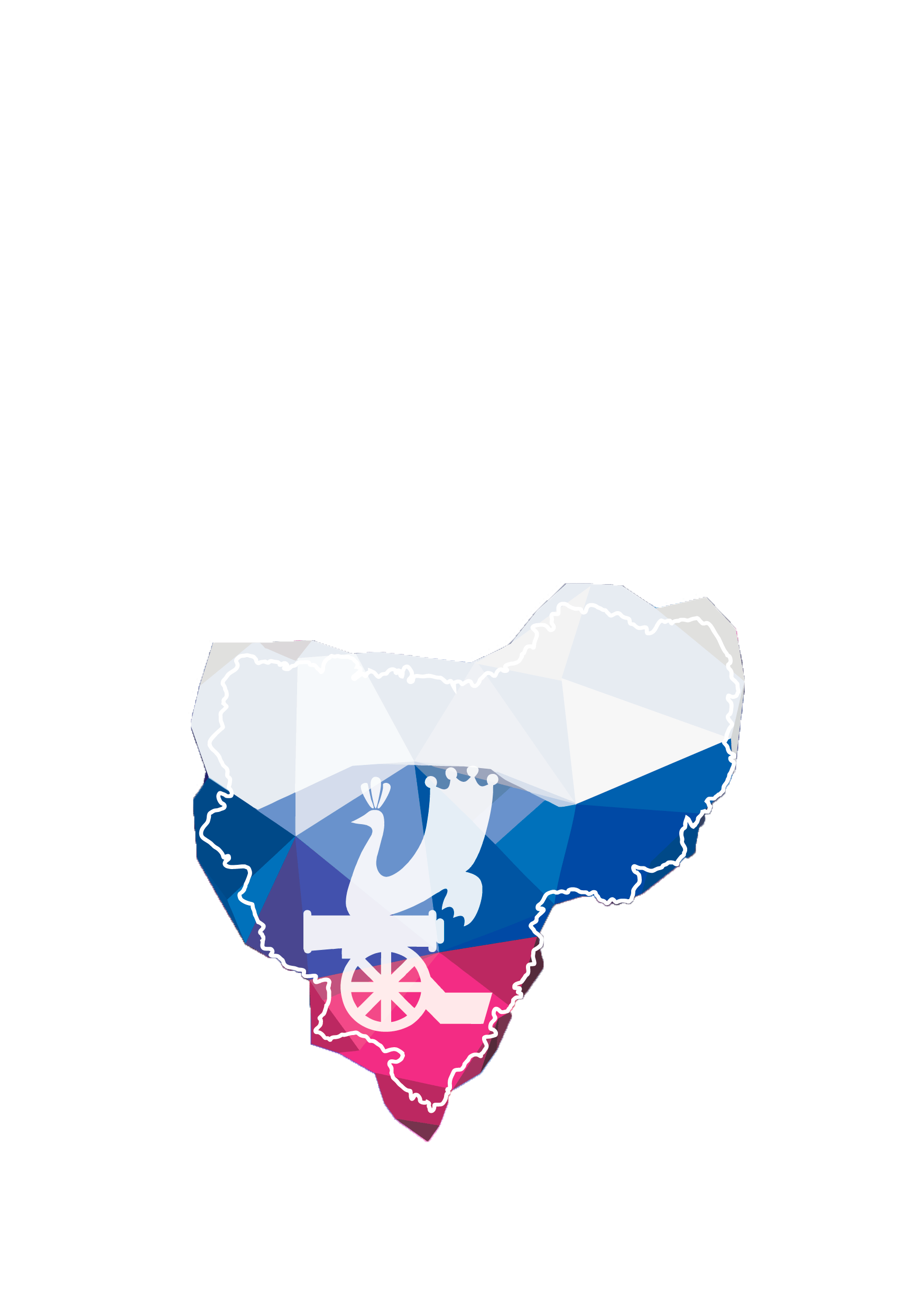 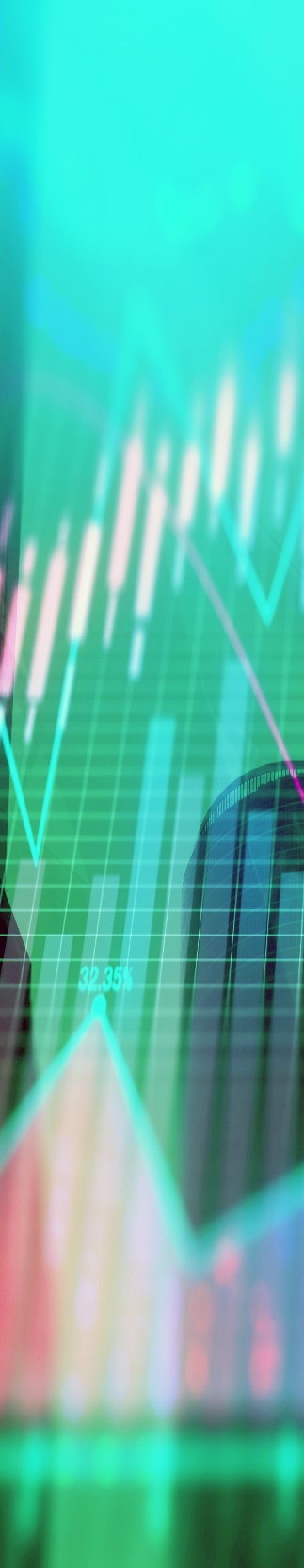 Об организации предоставления
массовых и социально значимых
услуг в электронном виде
Корналевская Светлана Викторовна,
начальник управления развития цифровых сервисов и услуг Департамента цифрового развития Смоленской области
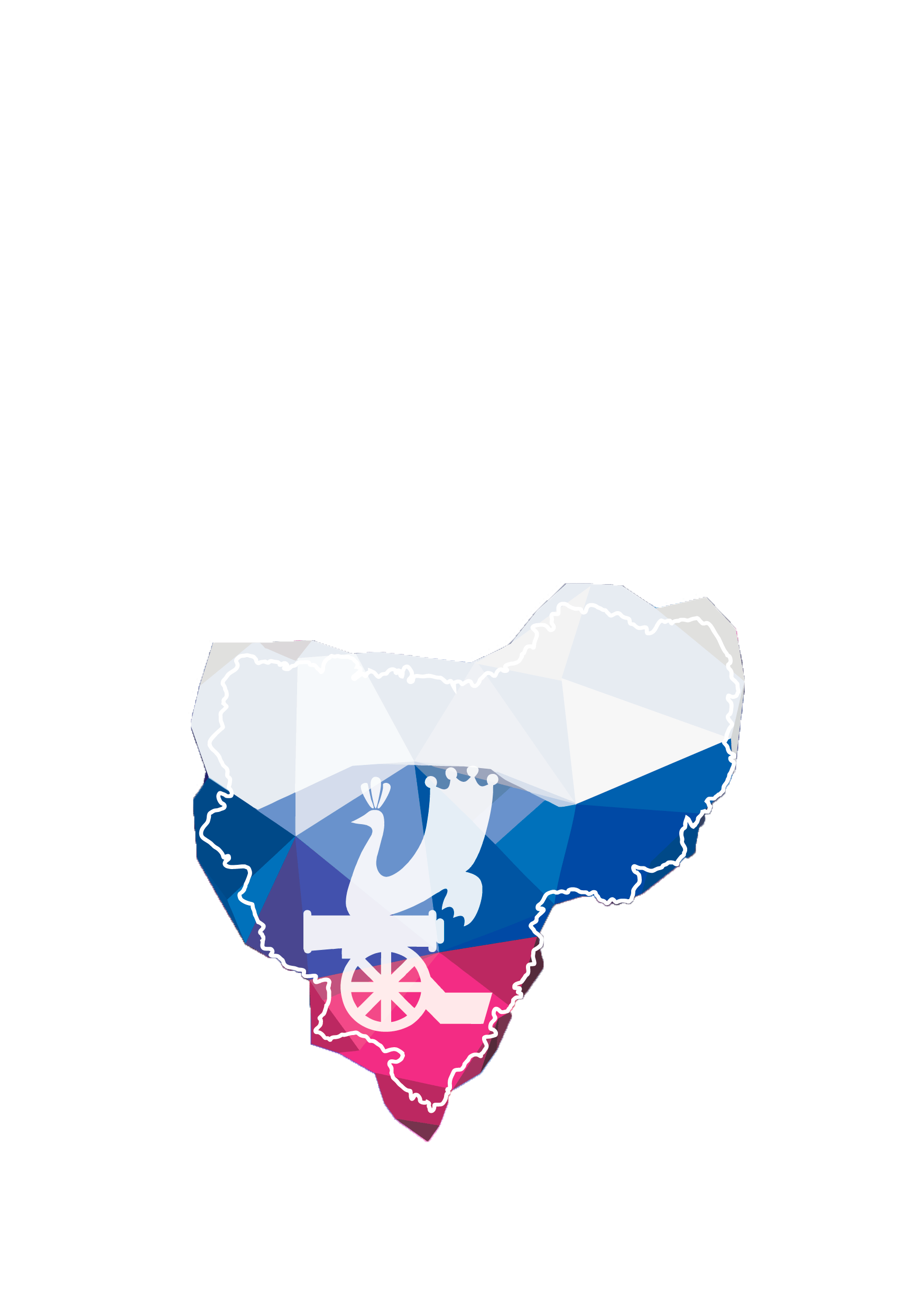 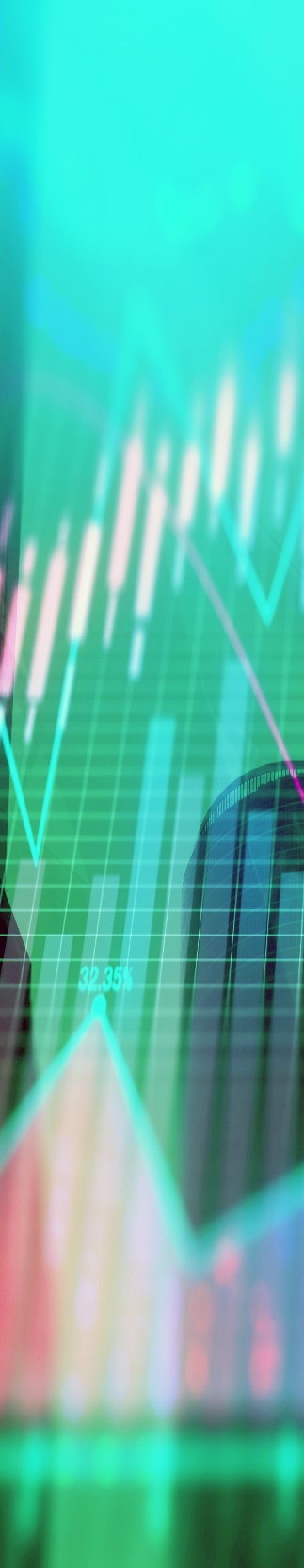 Федеральный закон от 27.07.2010 №N 210-ФЗ "Об организации предоставления государственных и муниципальных услуг"
6) предоставление государственных и муниципальных услуг в электронной форме - предоставление государственных и муниципальных услуг с использованием информационно-телекоммуникационных технологий, включая использование единого портала государственных и муниципальных услуг и (или) региональных порталов государственных и муниципальных услуг, в том числе осуществление в рамках такого предоставления электронного взаимодействия между государственными органами, органами местного самоуправления, организациями и заявителями. В целях предоставления государственных и муниципальных услуг в электронной форме могут использоваться другие средства информационно-телекоммуникационных технологий в случаях и порядке, которые определяются Правительством Российской Федерации
Ст. 2
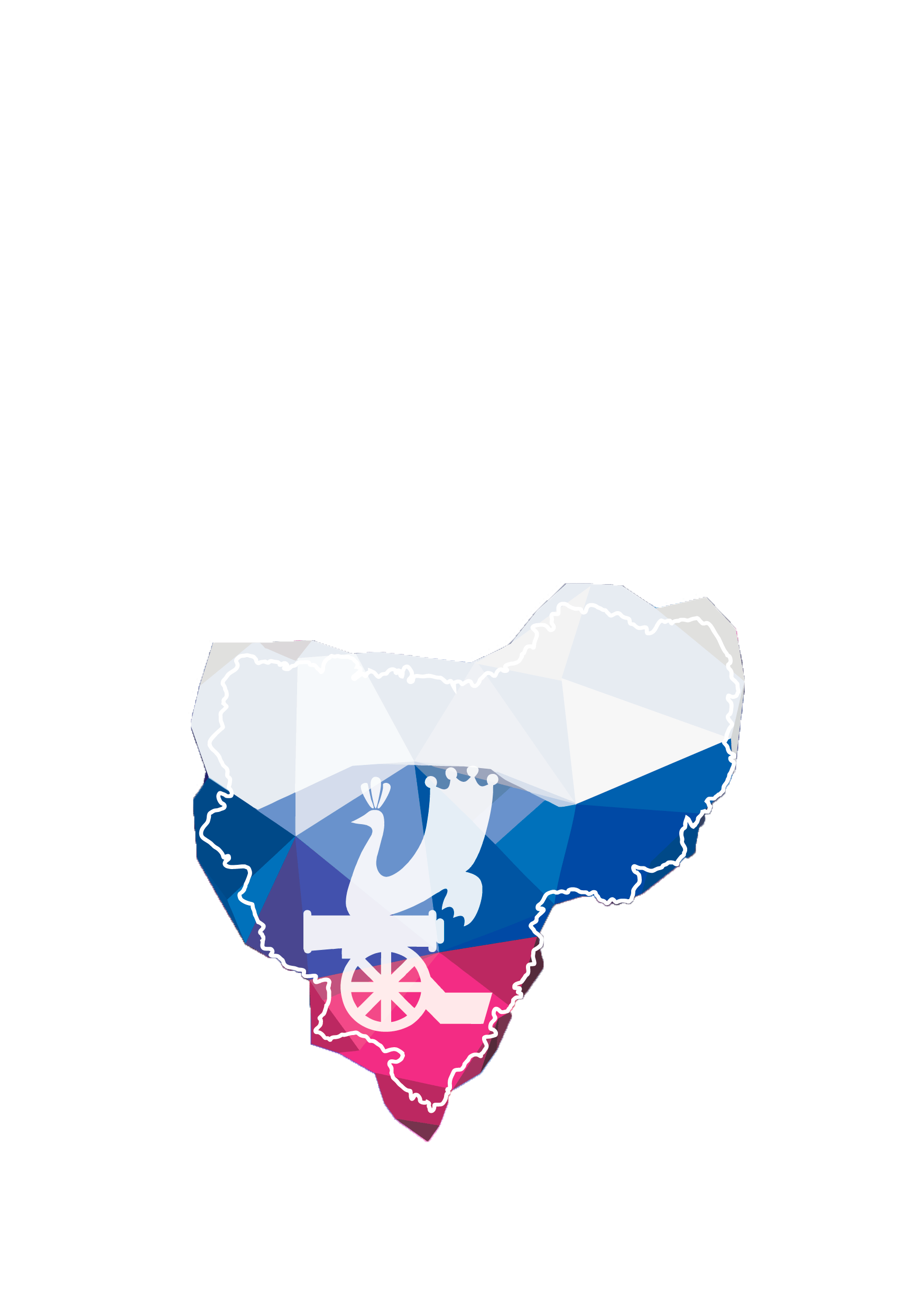 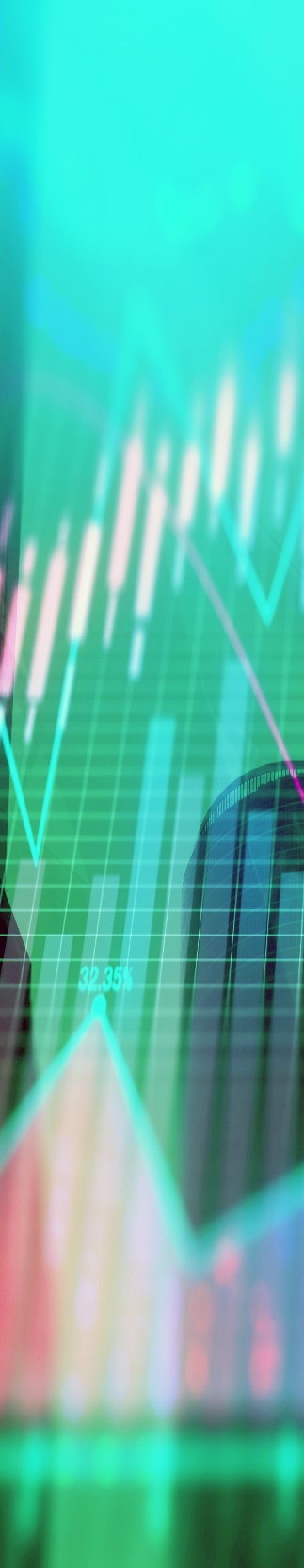 Хронология перевода услуг в электронный формат
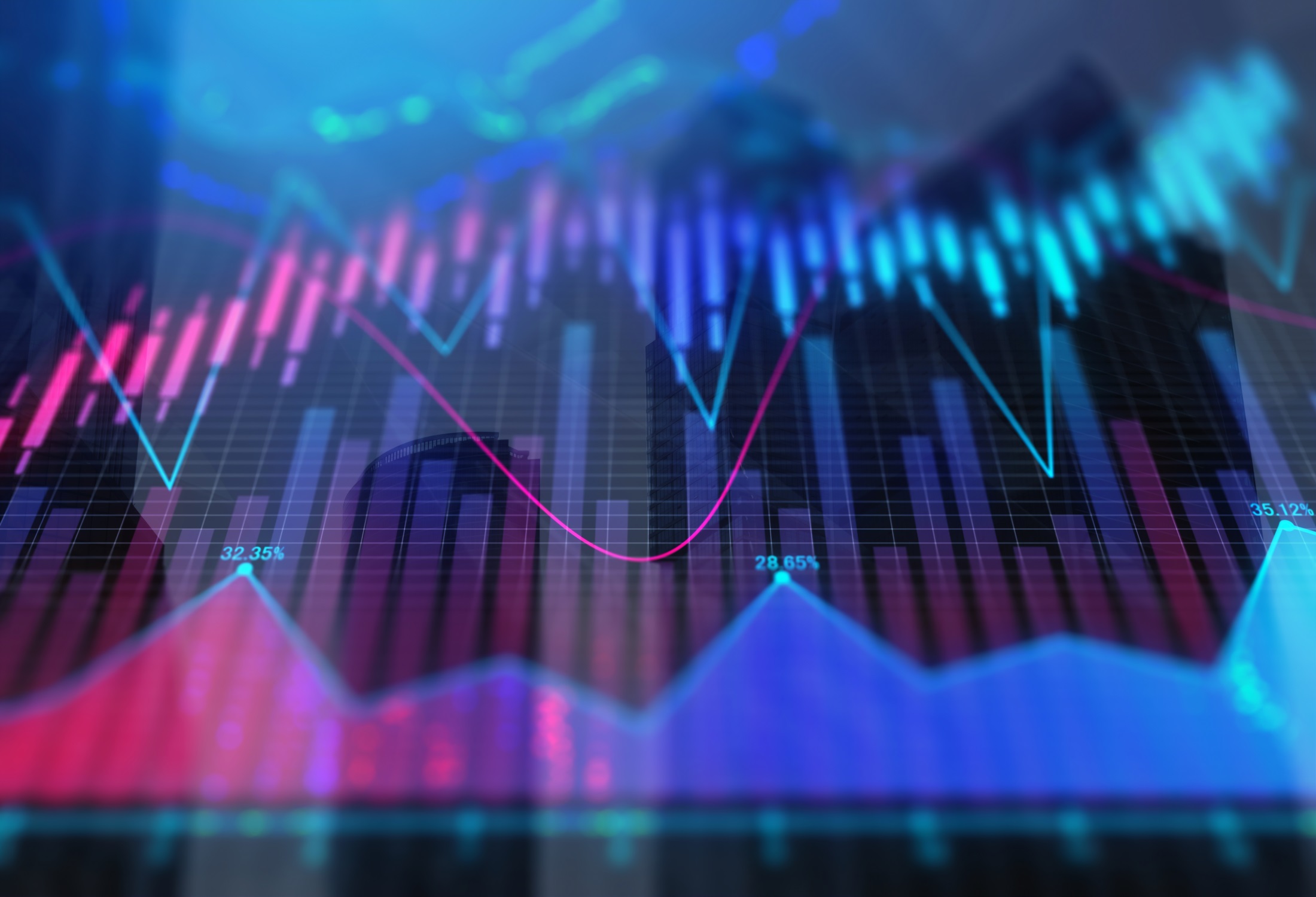 Федеральный закон от 27.07.2010 №N 210-ФЗ "Об организации предоставления государственных и муниципальных услуг"
Распоряжение Правительства РФ от 17.12.2009 N 1993-р <Об утверждении сводного перечня первоочередных государственных и муниципальных услуг, предоставляемых в электронном виде>
всего 58 услуг, 6 из них заканчиваются на I этапе
12 из 58 услуг являются муниципальными
Распоряжение Правительства РФ от 25.04.2011 N 729-р
Распоряжение Правительства РФ от 25.12.2013 N 2516-р <Об утверждении Концепции развития механизмов предоставления государственных и муниципальных услуг в электронном виде>
Постановление Правительства РФ от 26.03.2016 N 236 "О требованиях к предоставлению в электронной форме государственных и муниципальных услуг"
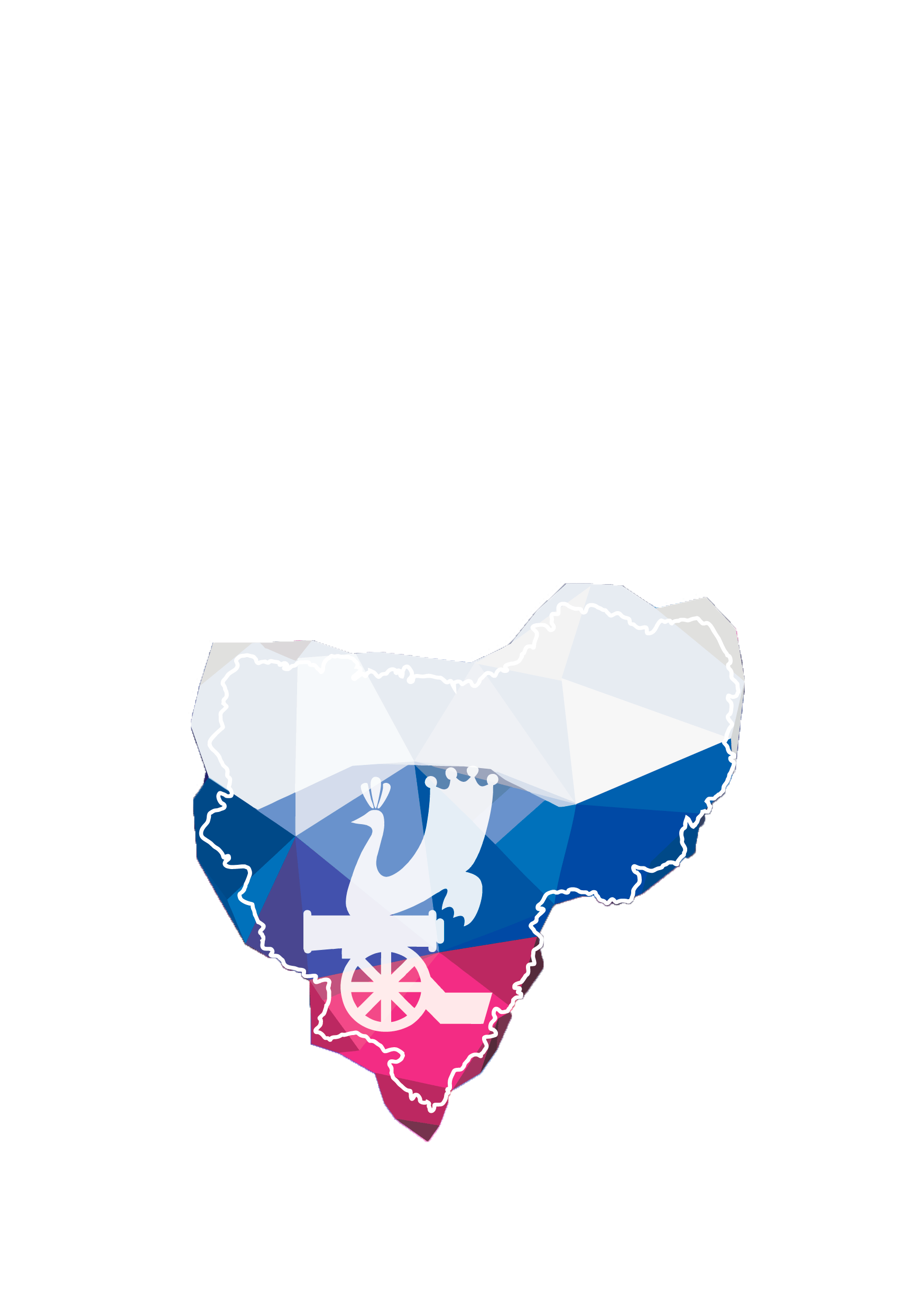 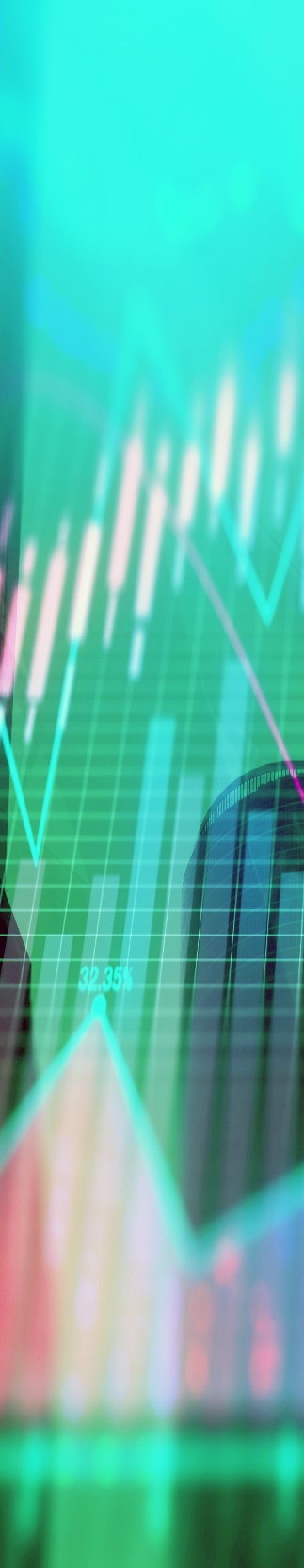 Информационное взаимодействие РГУ 
с ЕПГУ
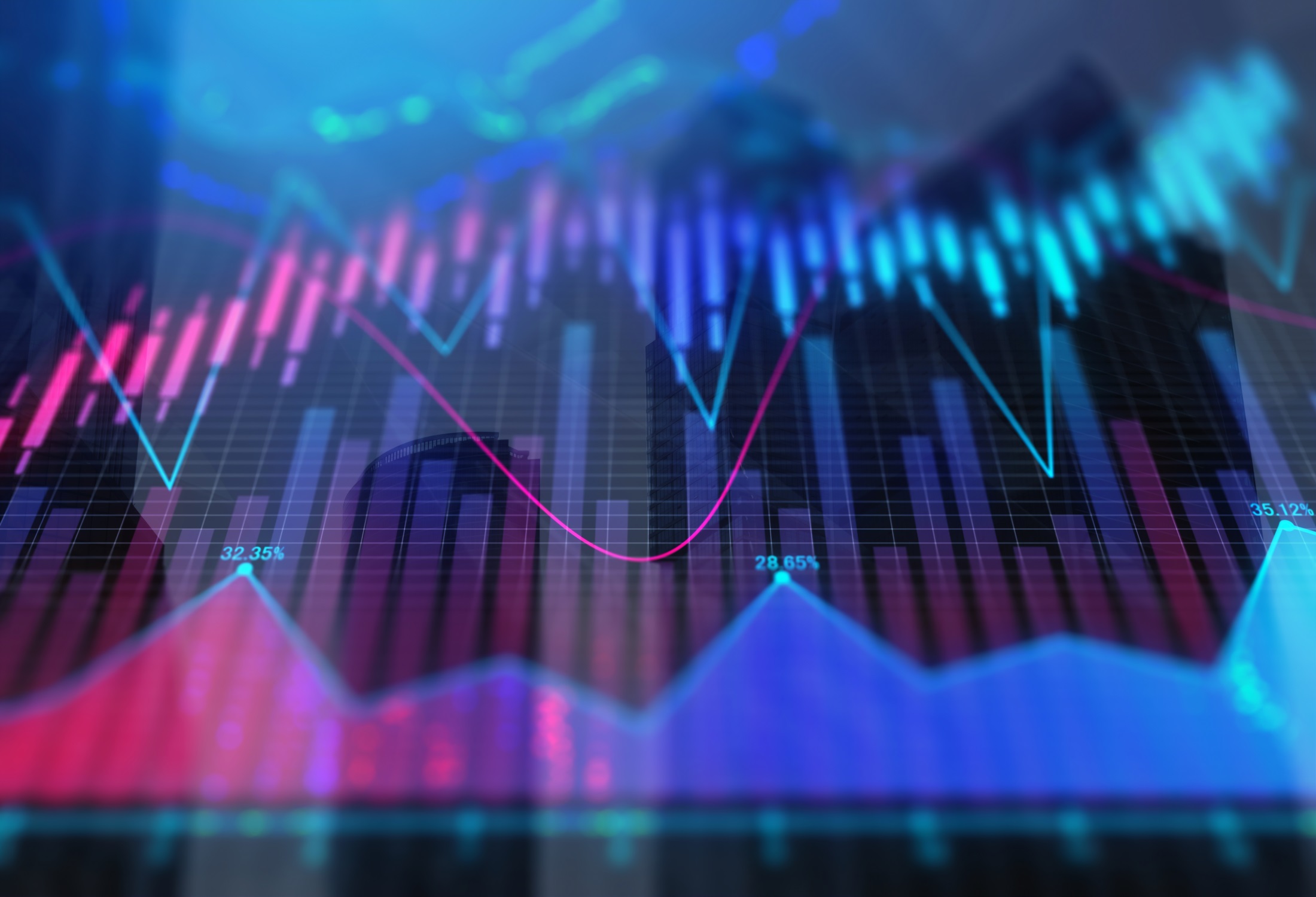 ГАСУ
ЕПГУ
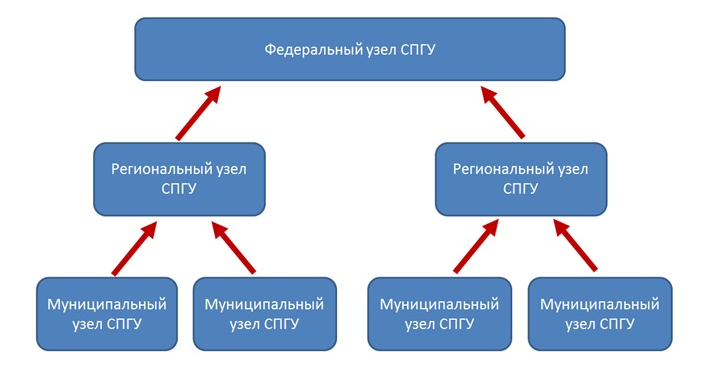 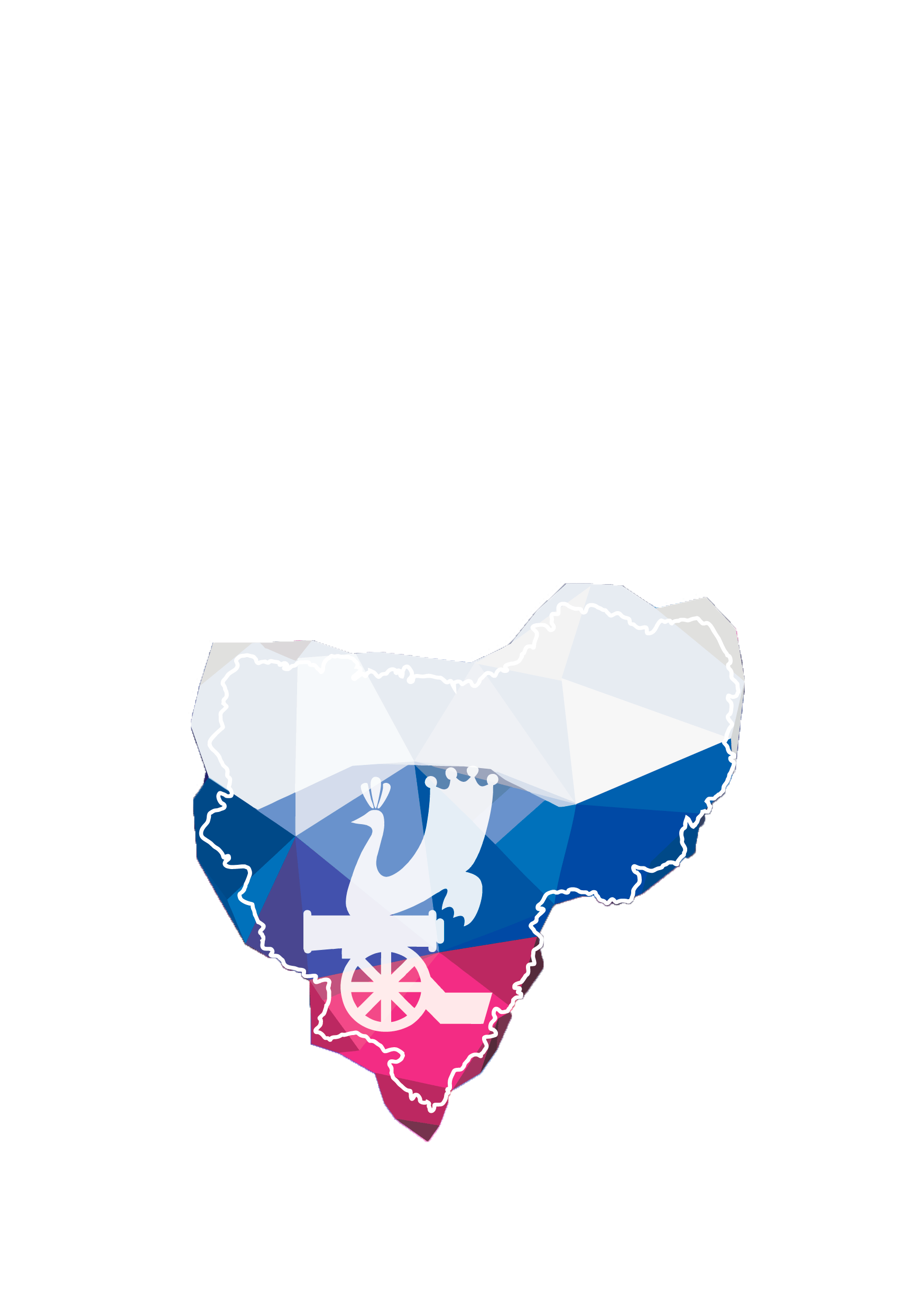 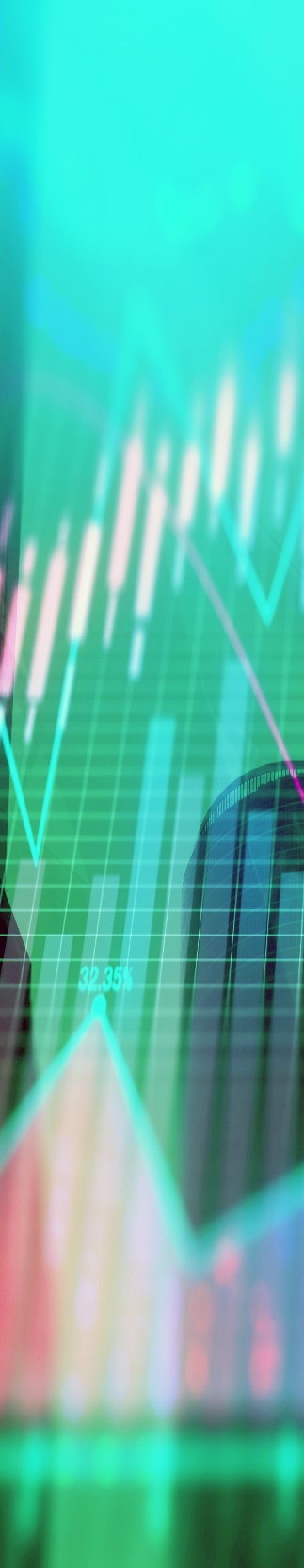 Состав действий, предоставляемых в электронной форме
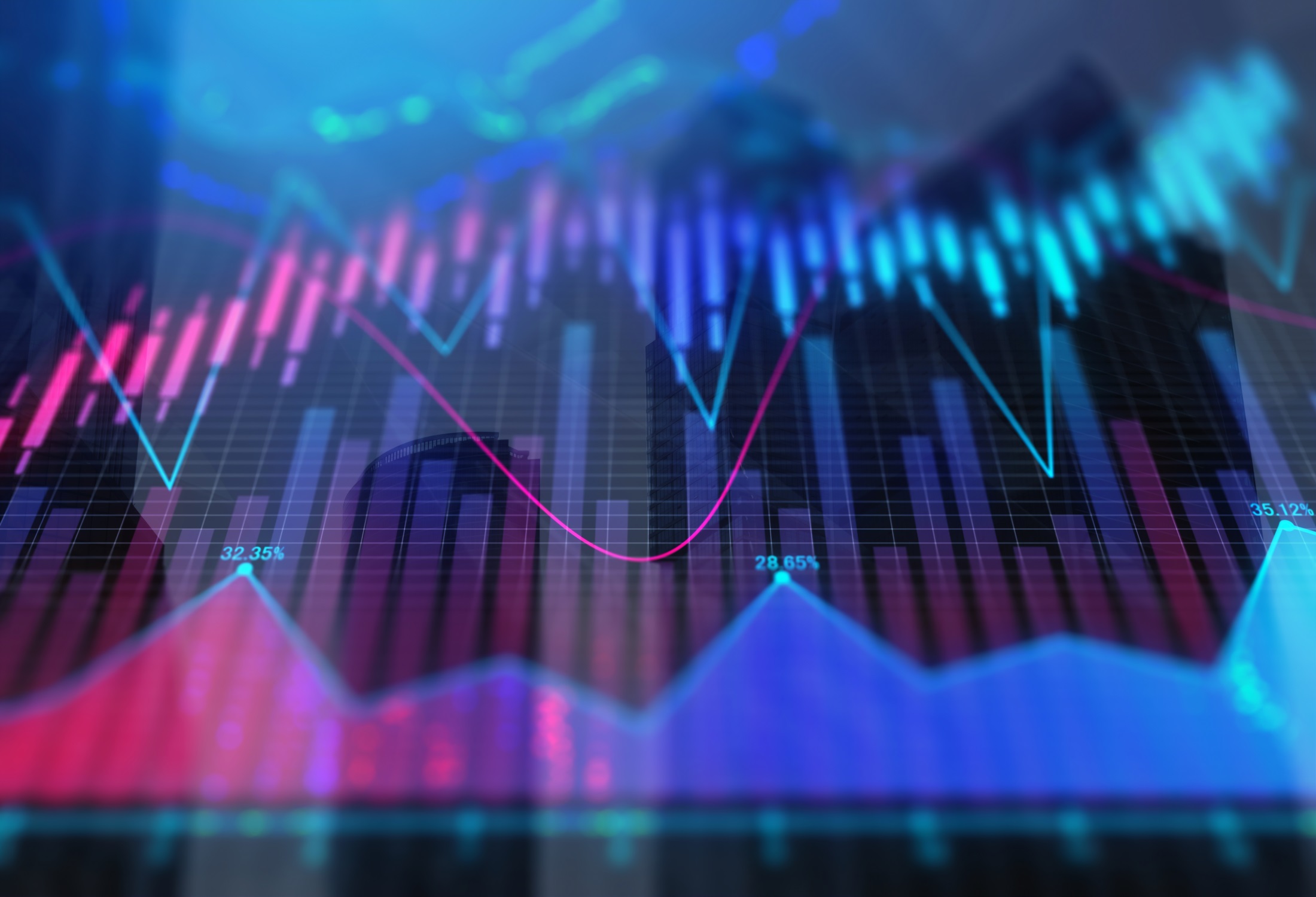 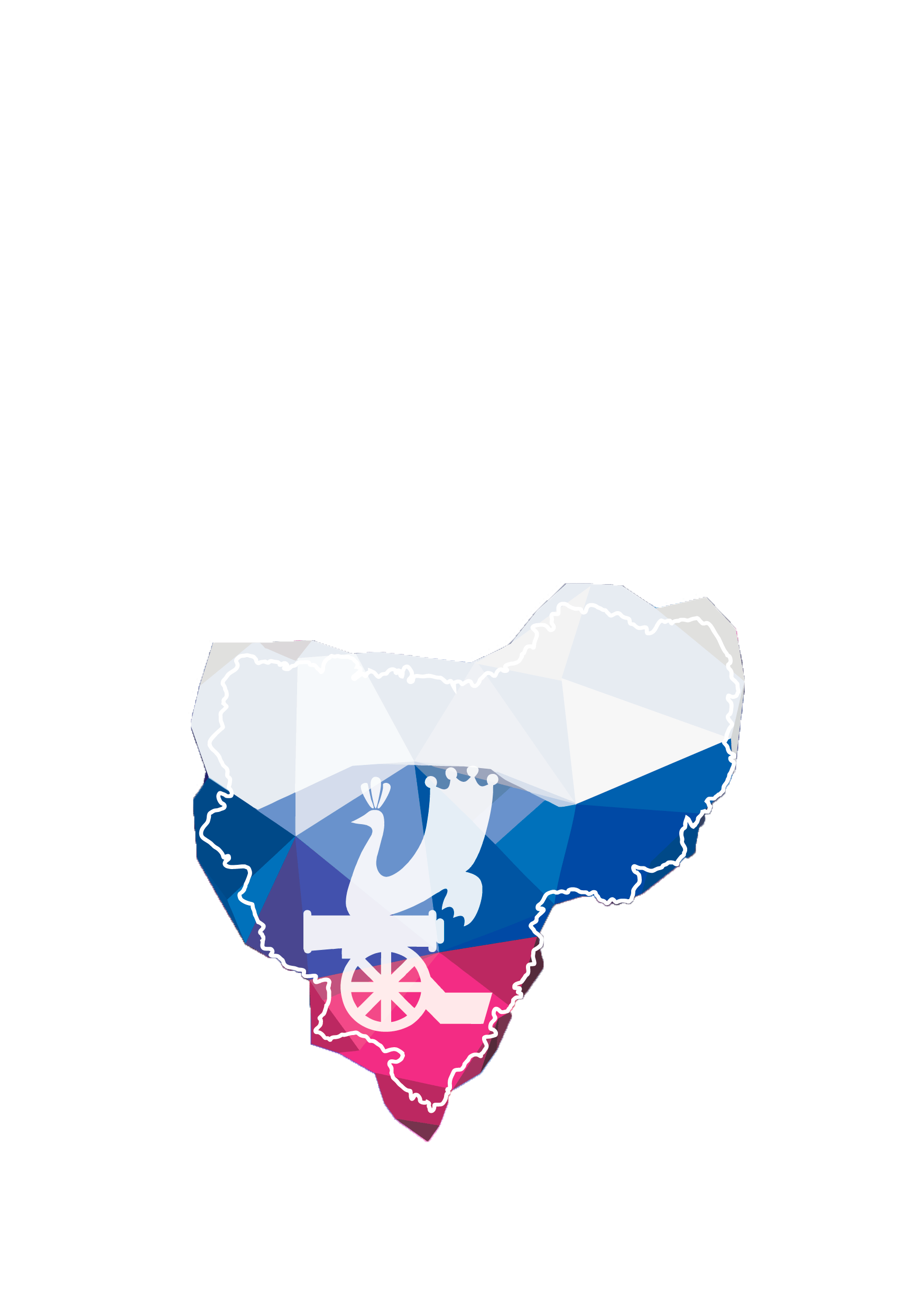 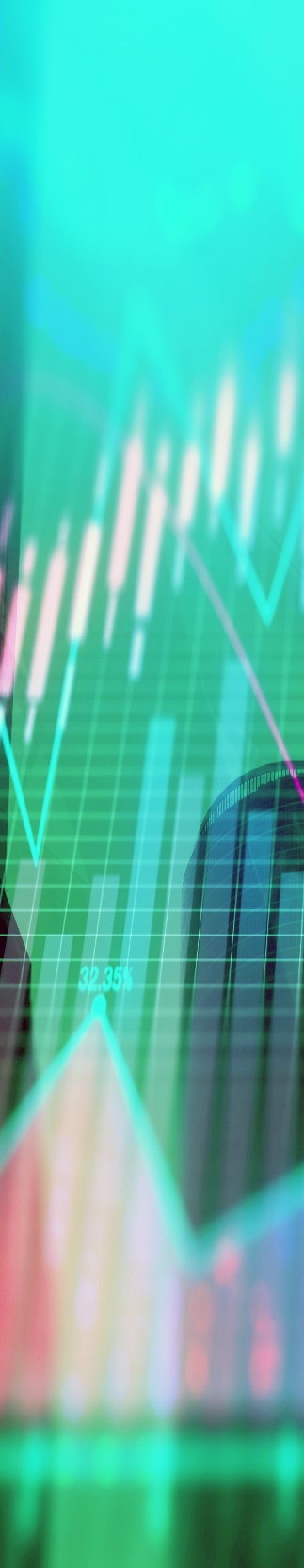 Перечень массовых и социально значимых услуг
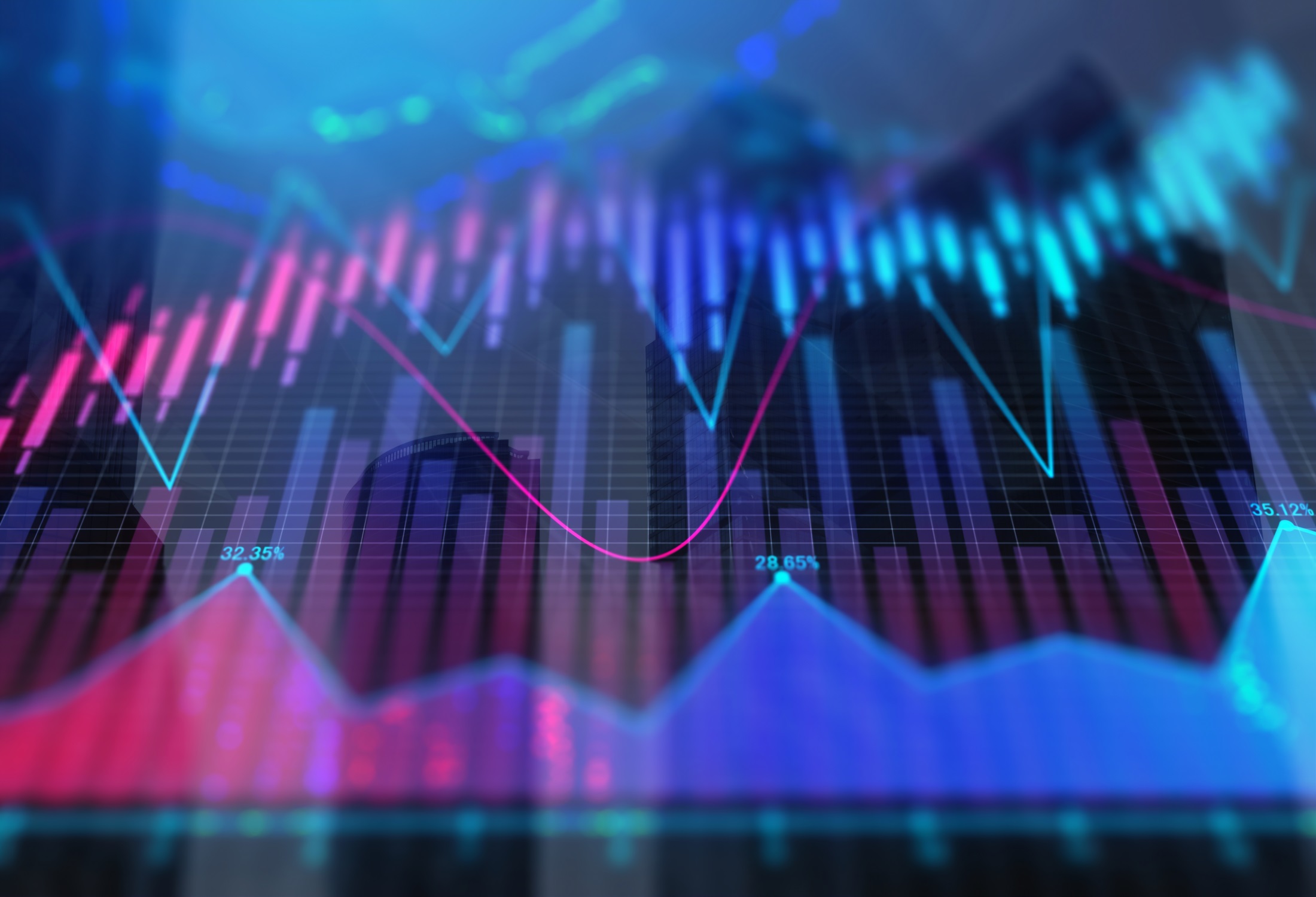 Указ Президента Российской Федерации от 21.07.2020 № 474 
«О национальных целях развития Российской Федерации 
на период до 2030 года
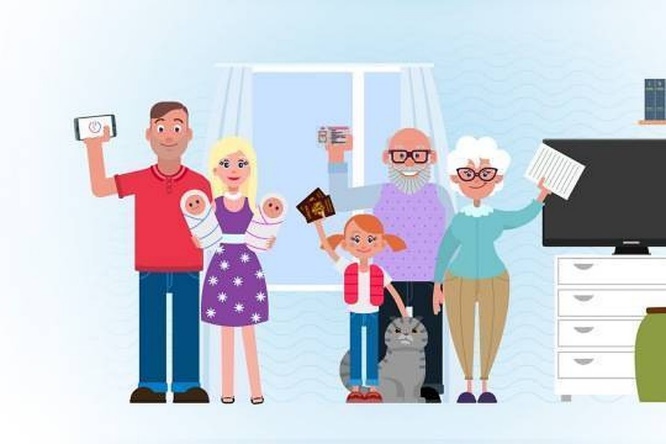 Национальная цель: «Цифровая трансформация»
Целевой показатель: Увеличение доли массовых социально значимых услуг, доступных в электронном виде, до 95%
101 услуга РОИВ и ОМСУ, в том числе 94 предоставляемых 
на территории Смоленской области
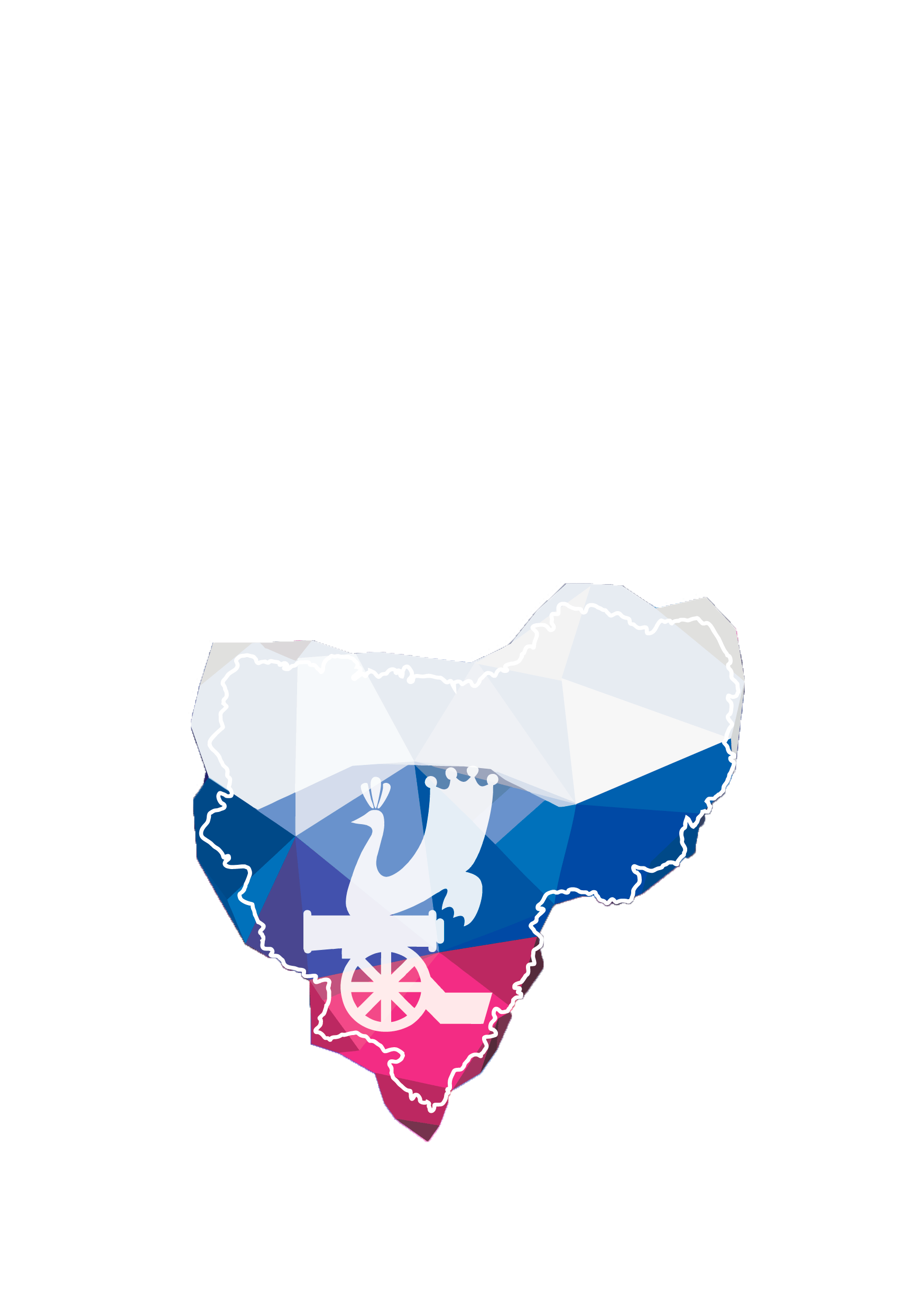 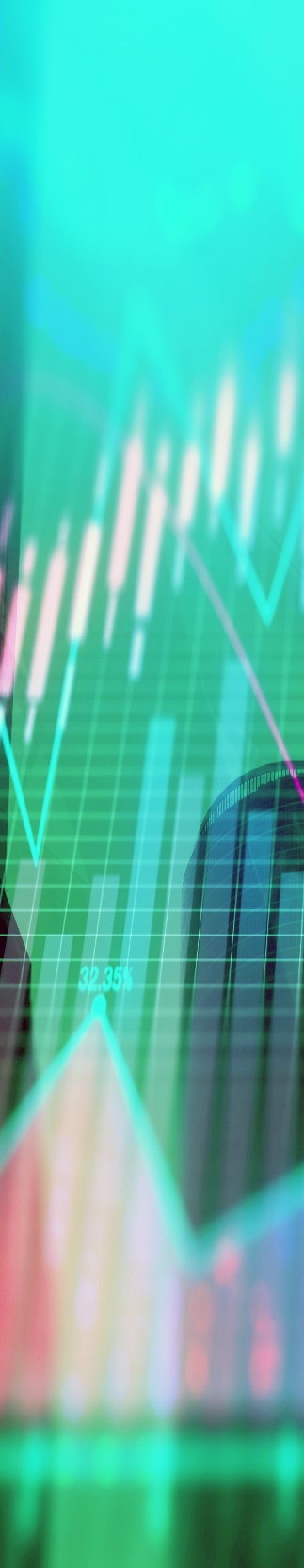 «Погружение» МСЗУ в показатели
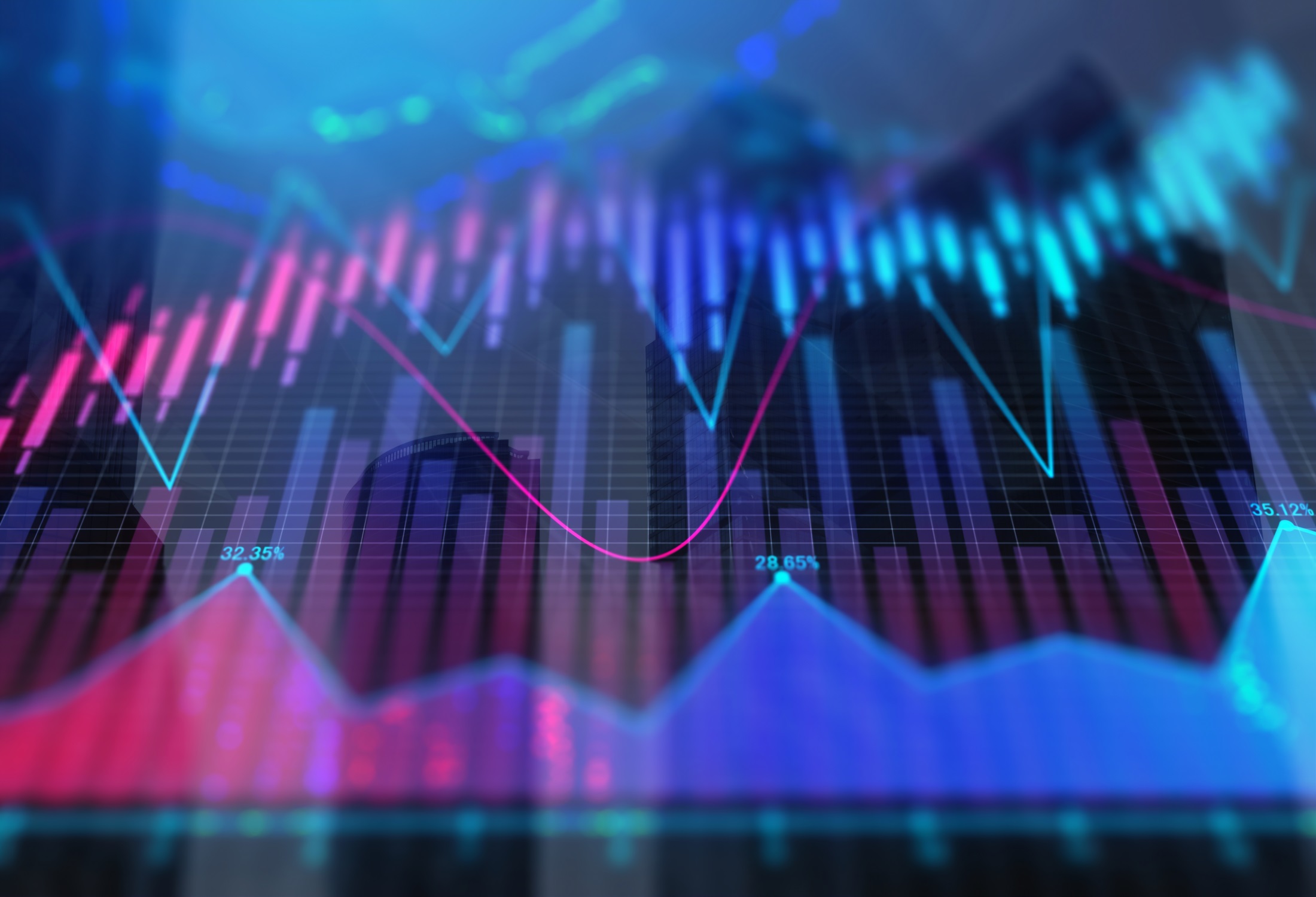 Показатели федеральных проектов национальной 
программы «Цифровая экономика 
Российской Федерации»
Приказ Минцифры России от 14.01.2021 № 10
Показатели национальной цели развития 
Российской Федерации «Цифровая трансформация»
Приказ Минцифры России от 18.11.2020 № 600
Показатели оценки эффективности деятельности 
высших должностных лиц субъектов Российской 
Федерации и деятельности органов исполнительной 
власти субъектов Российской Федерации 

Постановление Правительства РФ от 03.04.2021 г №542
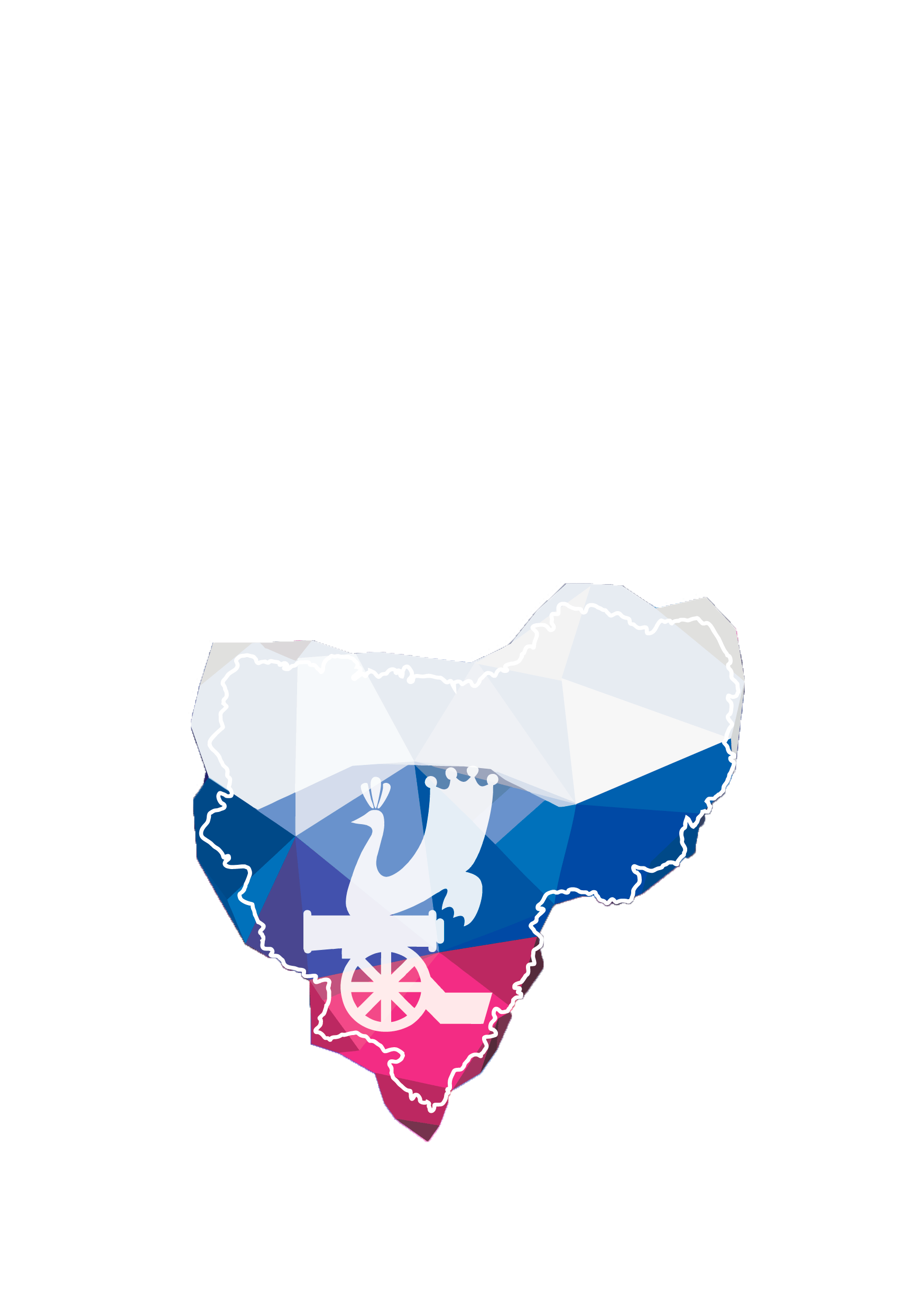 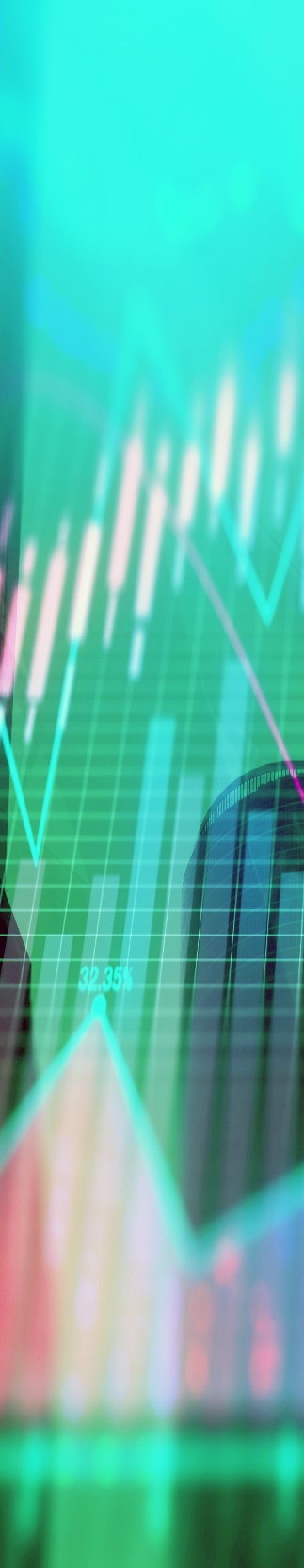 Перечень массовых и социально значимых муниципальных услуг Смоленской области (по сферам)
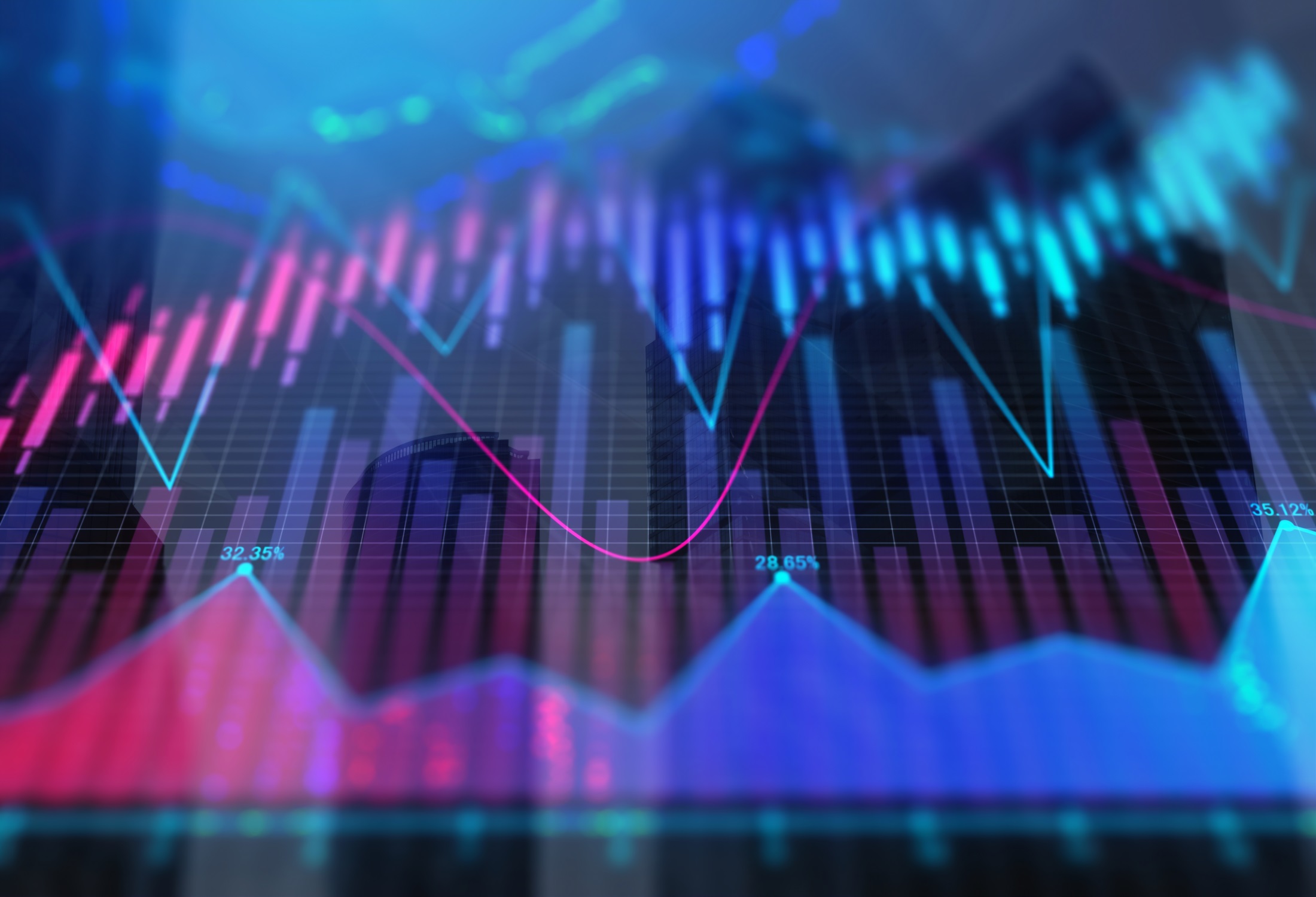 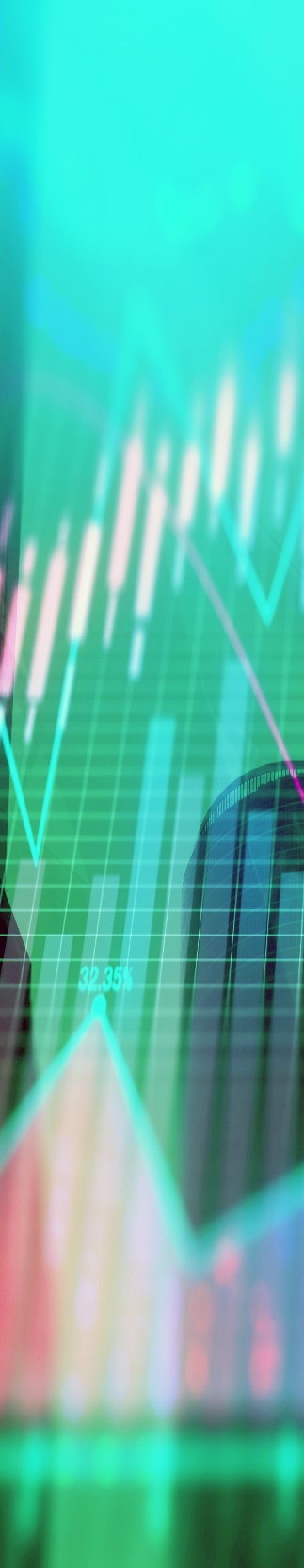 Распределение муниципальных услуг по системам
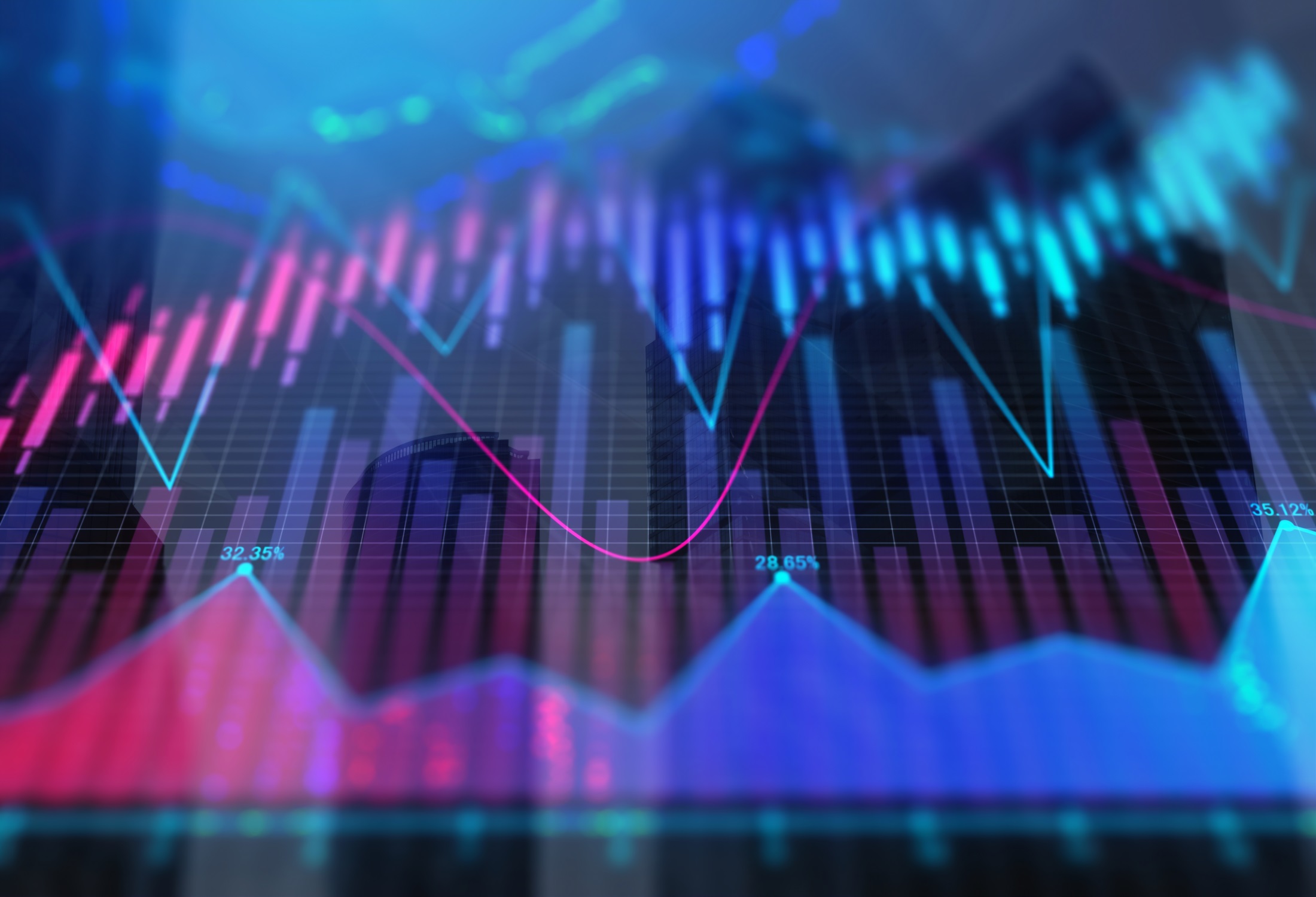 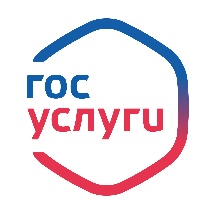 7
31
Подключение  ПГС
Подключение ВИС
2 услуги
 сферы ОБРАЗОВАНИЯ
5 услуг
 сферы СТРОИТЕЛЬСТВА
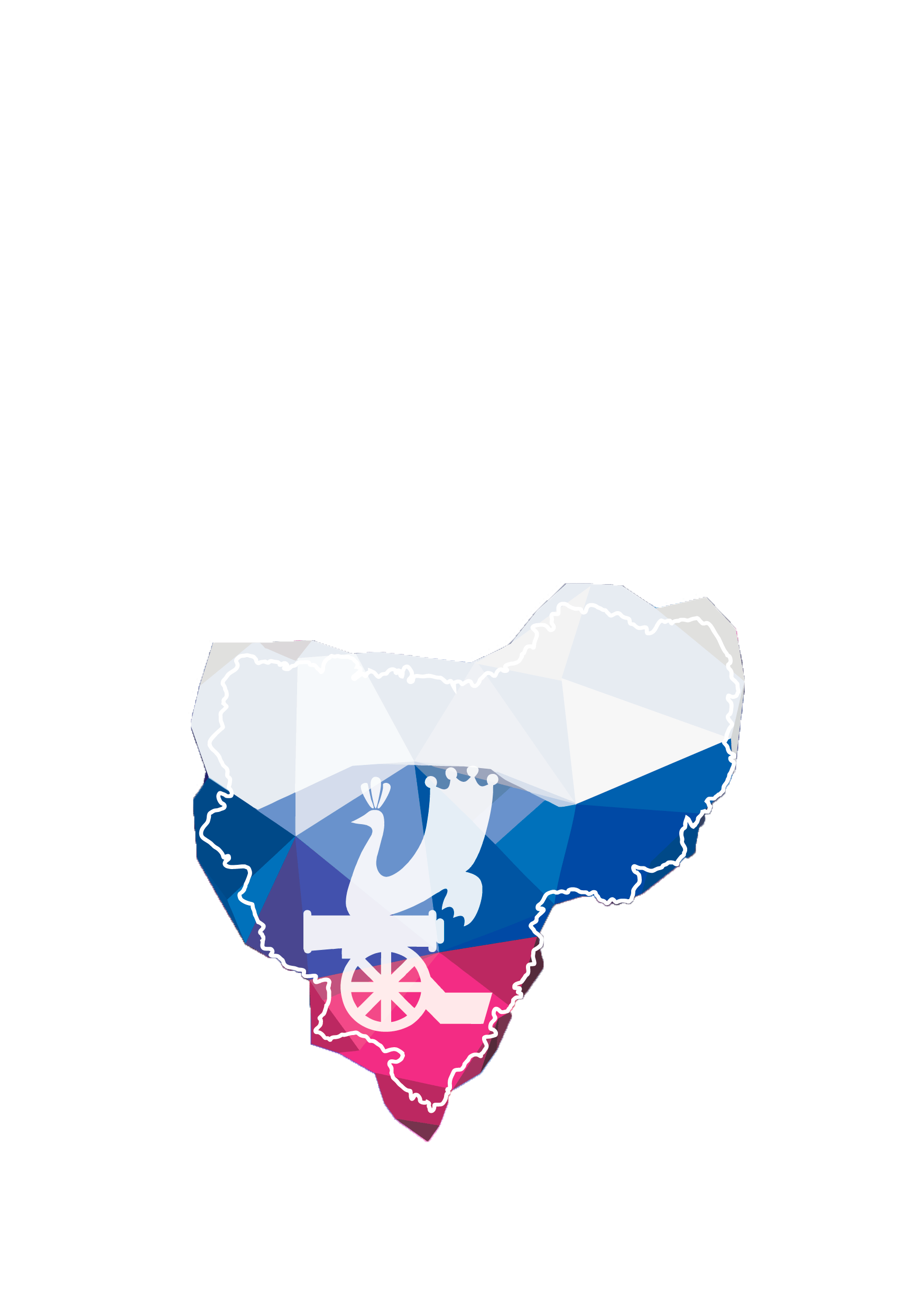 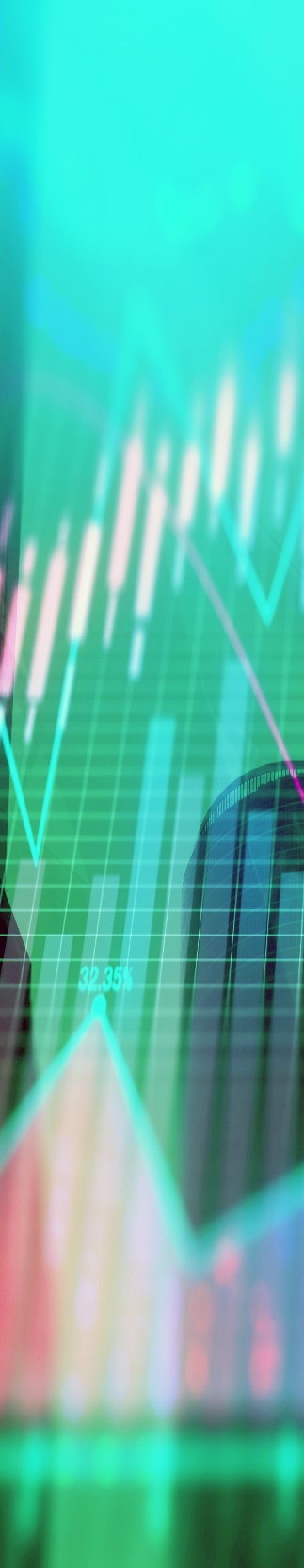 Координация и контроль за выполнением работ
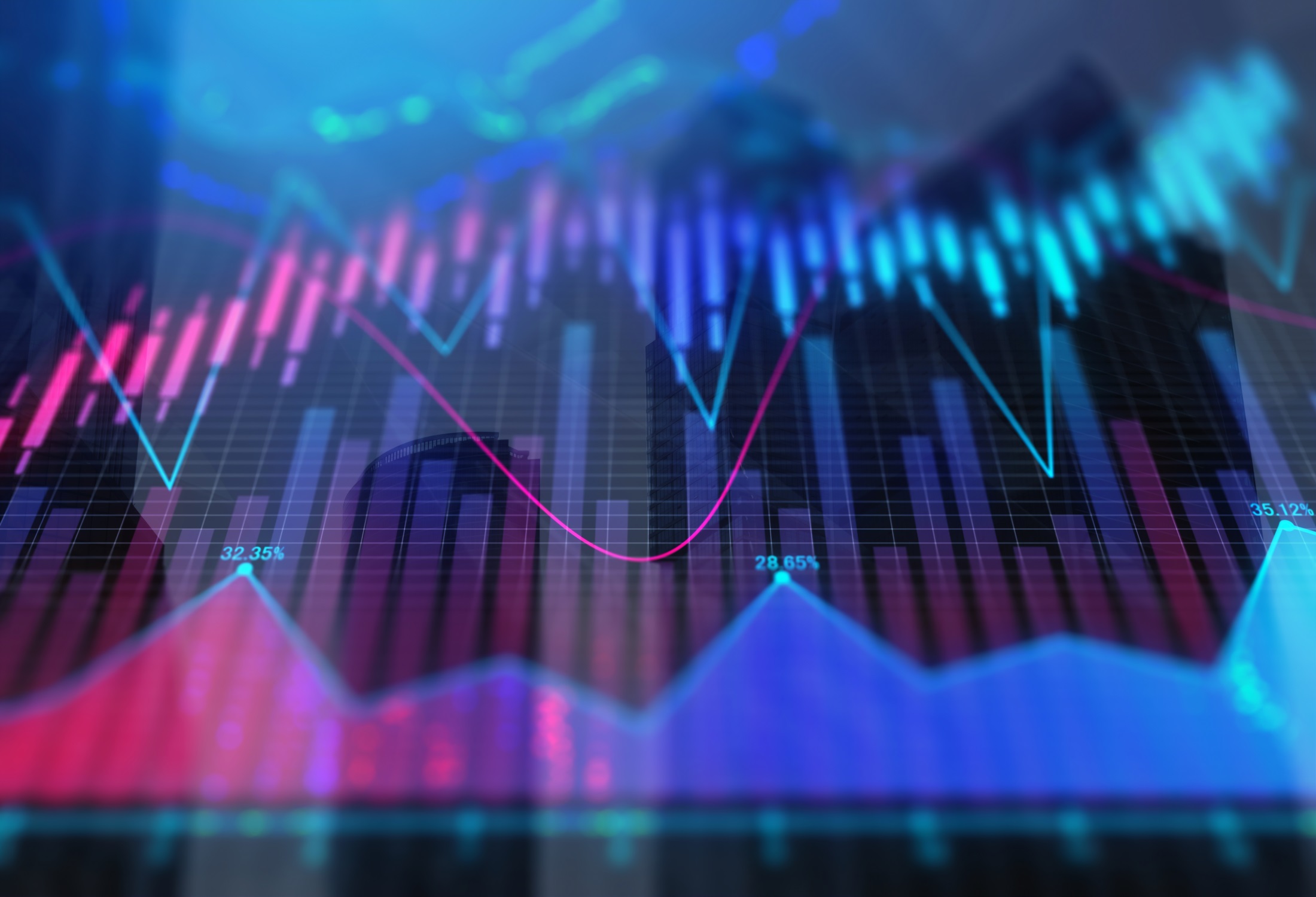 РЦТ региона
ДепЦифры - координатор
Услуга1
Услуга2
….
Услуга1
Услуга2
….
Услуга1
Услуга2
….
Услуга1
Услуга2
….
Услуга1
Услуга2
….
Услуга1
Услуга2
….
РЦТ ОИВ1
РЦТ ОИВn
РЦТ ОИВ2
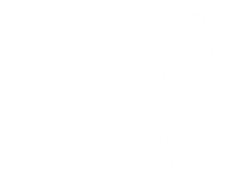 Руководители органов местного самоуправления
Ответственное лицо в ОМСУ2
Ответственное лицо в ОМСУn
Ответственное лицо в ОМСУ1
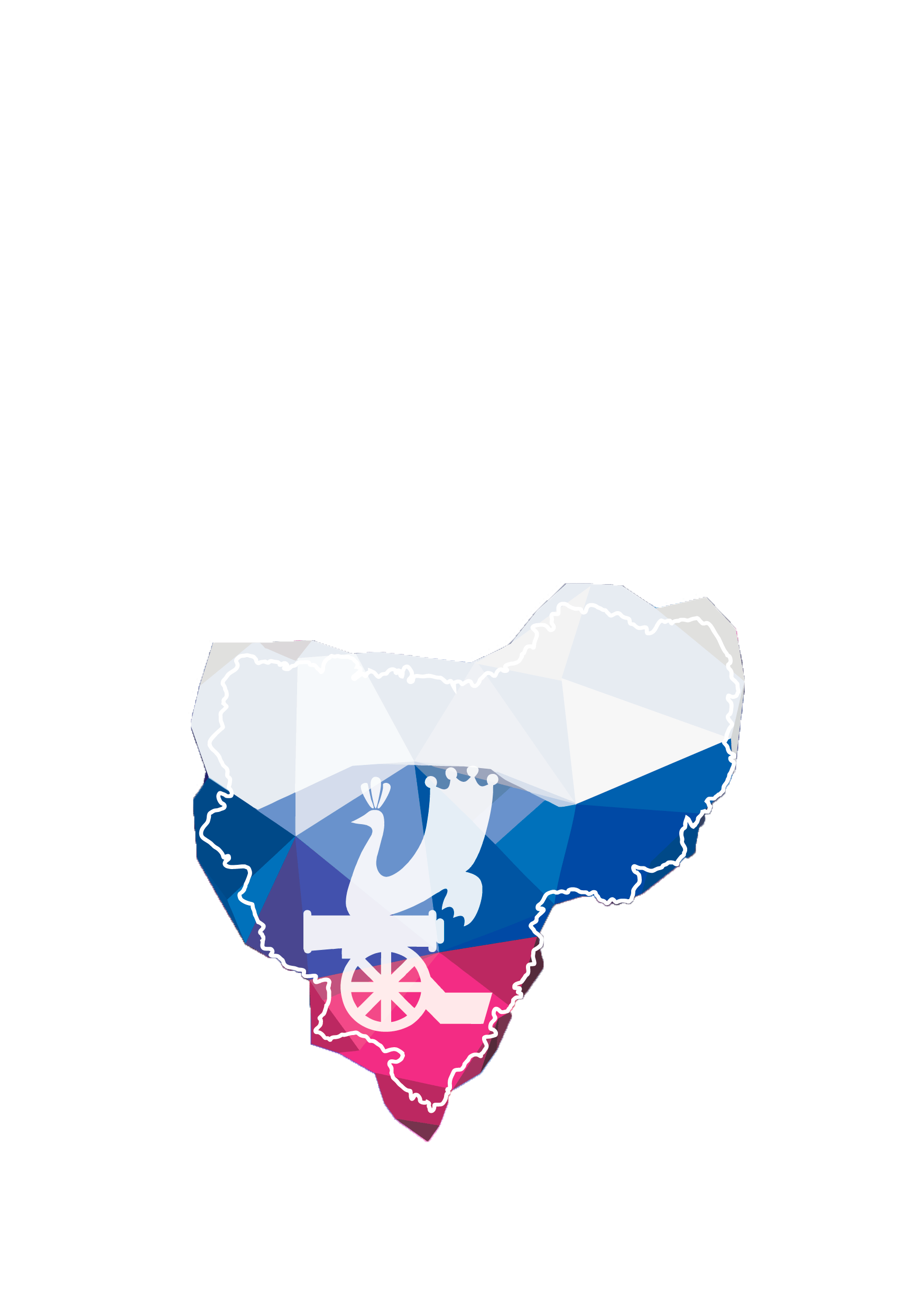 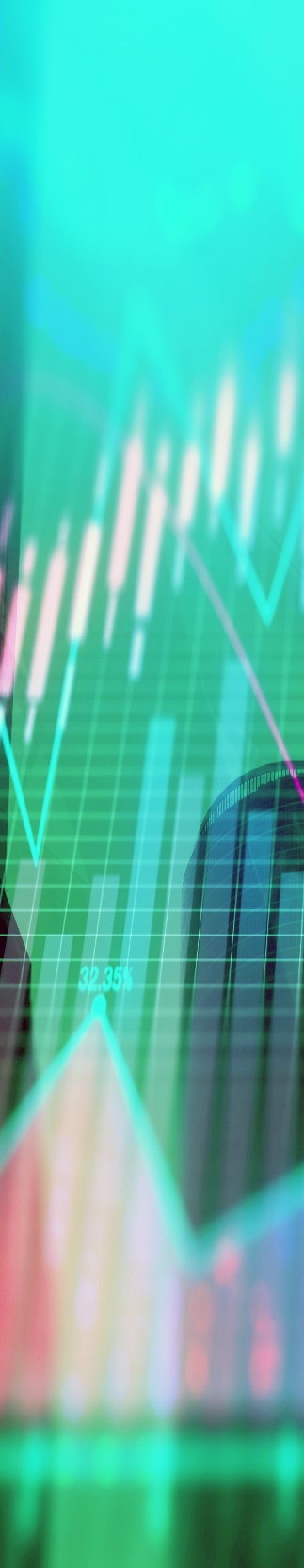 Взаимодействие ОИВ (ОМСУ) с заявителями
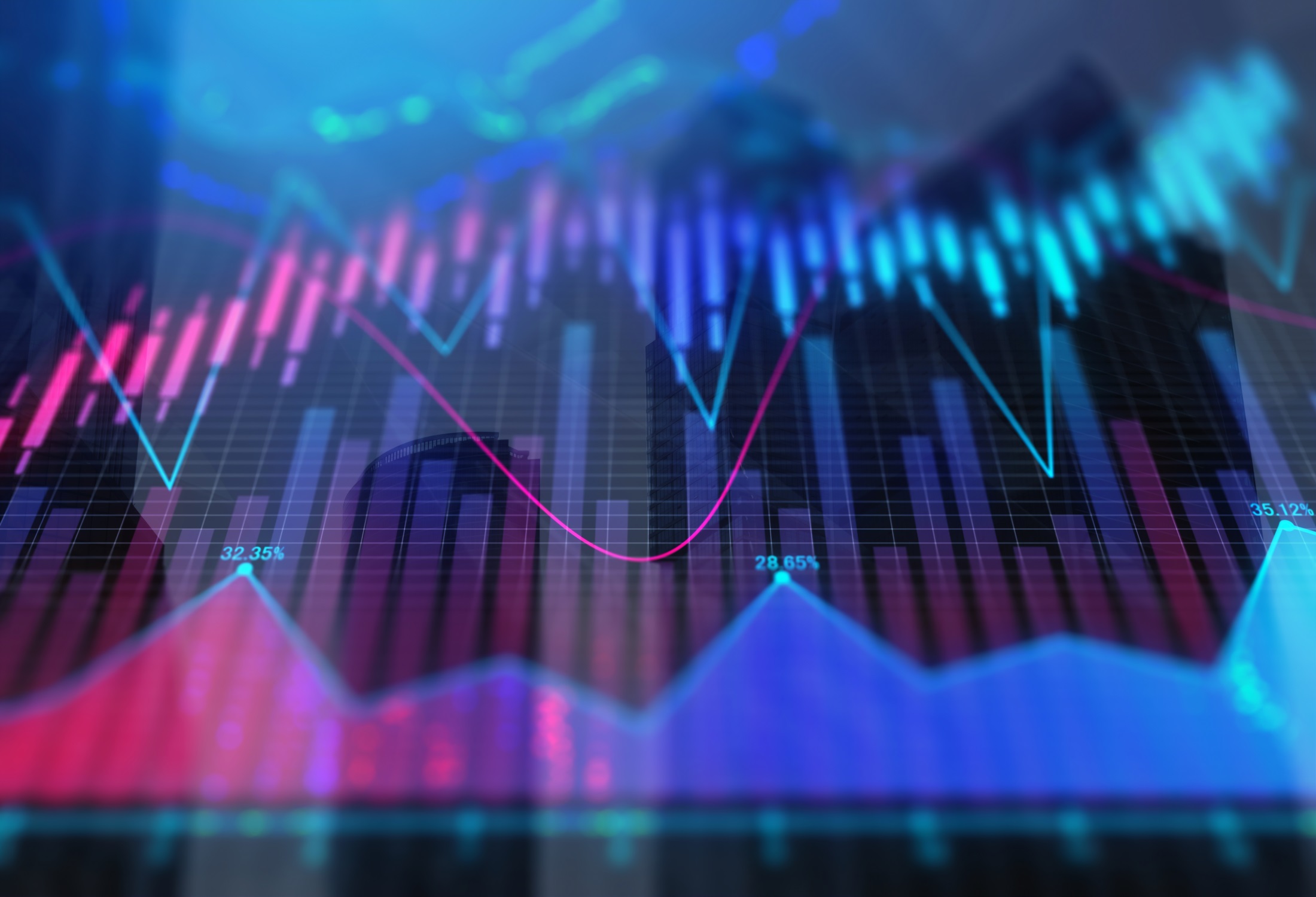 Прием заявления
Направление статусов, уведомлений
Выдача результата
Подача заявления
Получение статусов, уведомлений
Получение результата
ЕПГУ
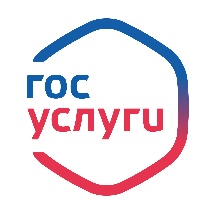 ПГС
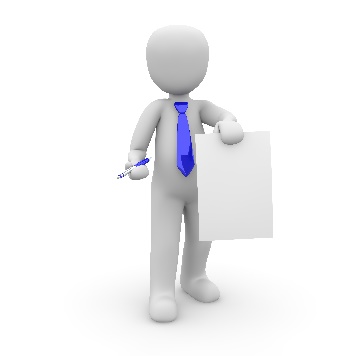 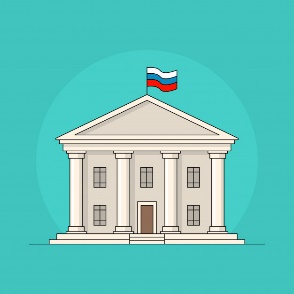 ВИС1
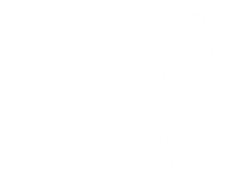 РПГУ
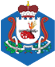 ВИС2
ОИВ (ОМСУ)
ЗАЯВИТЕЛЬ
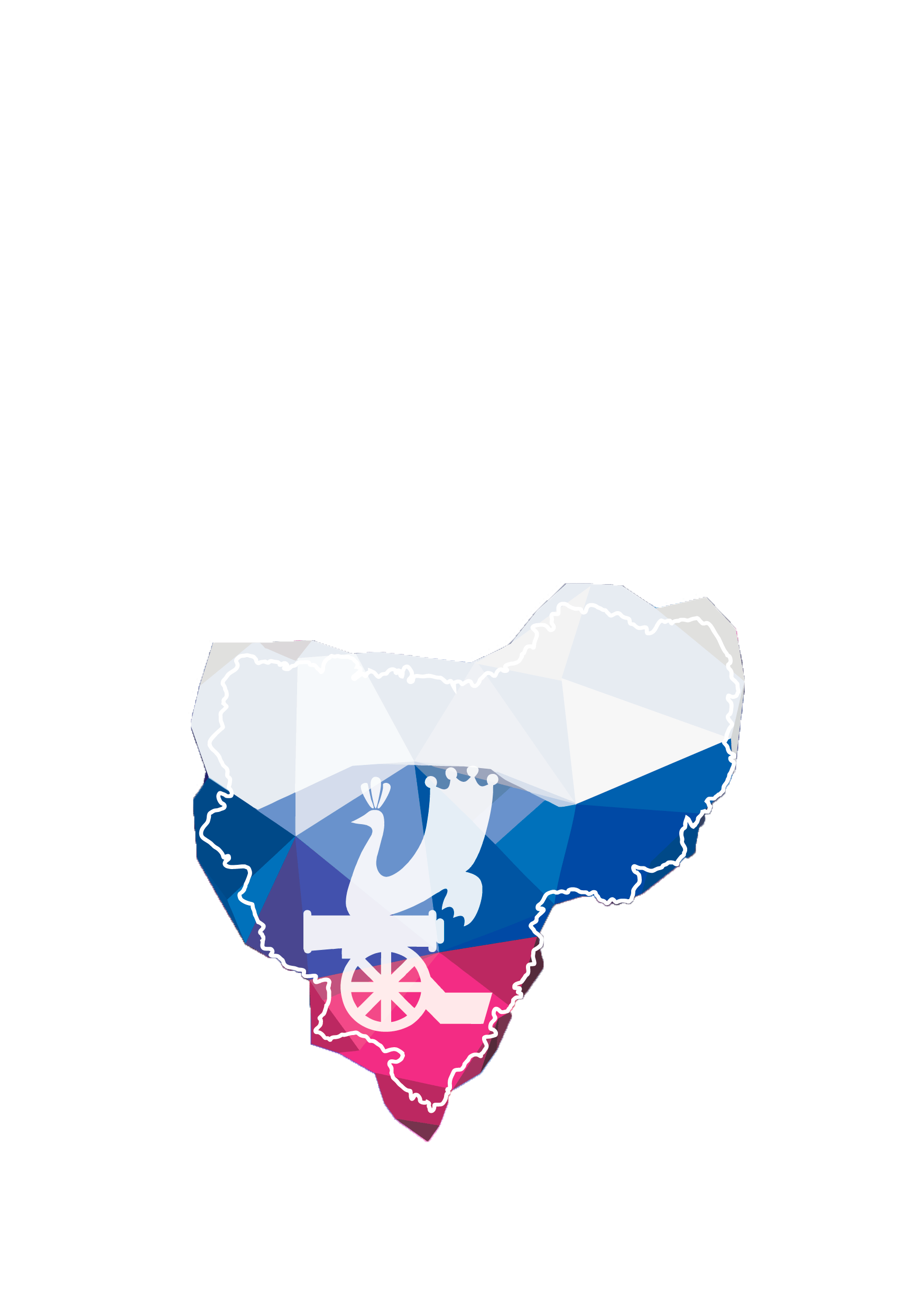 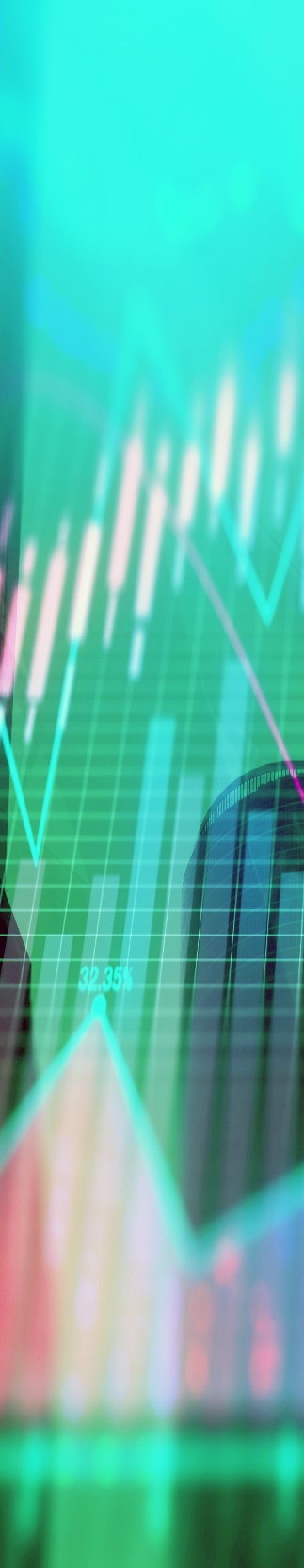 Спасибо за внимание!